ЧУДО – ДЕРЕВО и другие сказки К.И.ЧУКОВСКОГО.
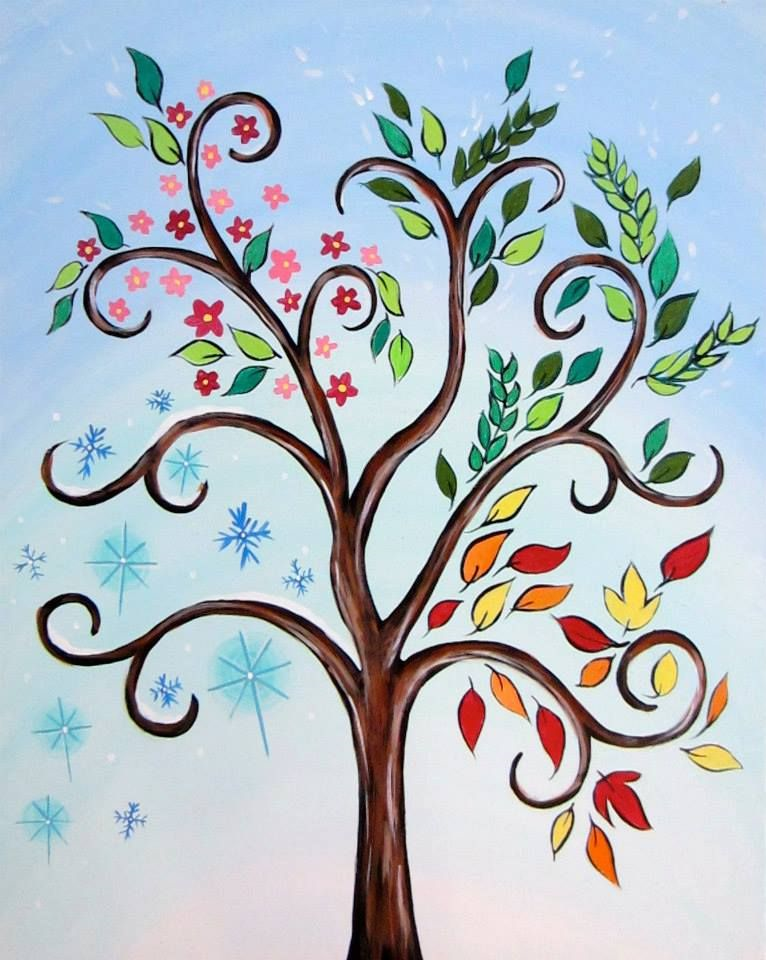 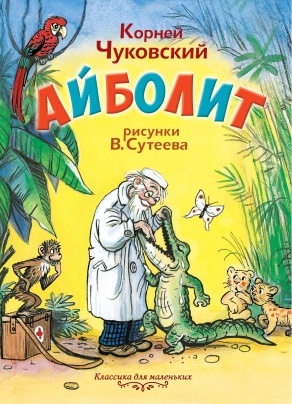 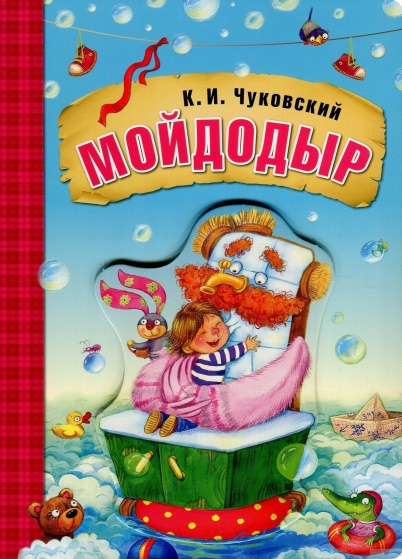 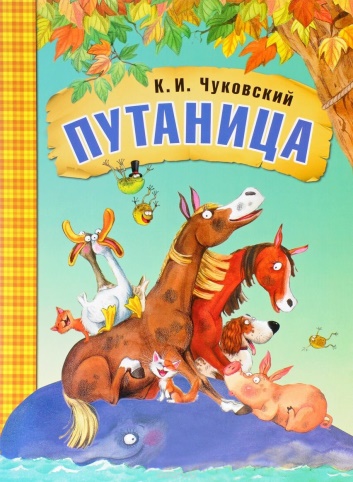 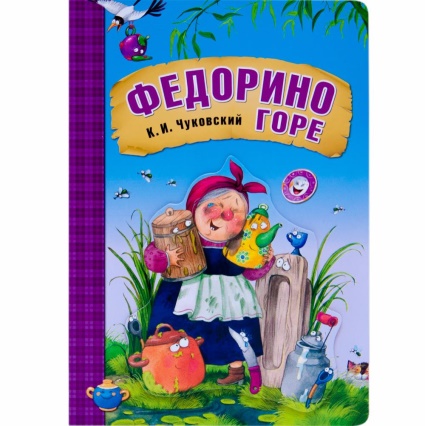 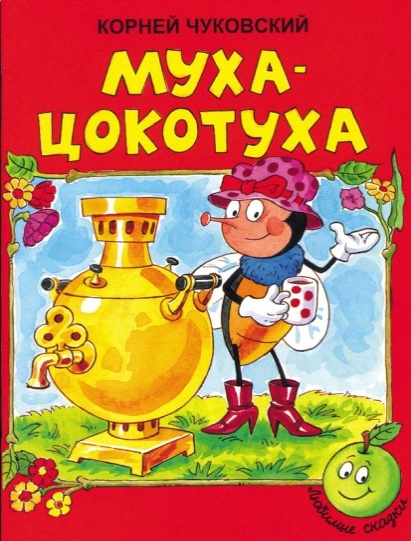 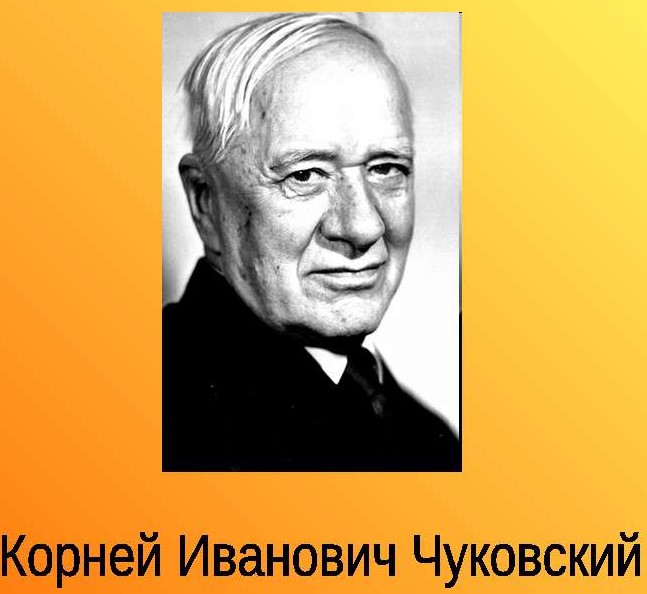 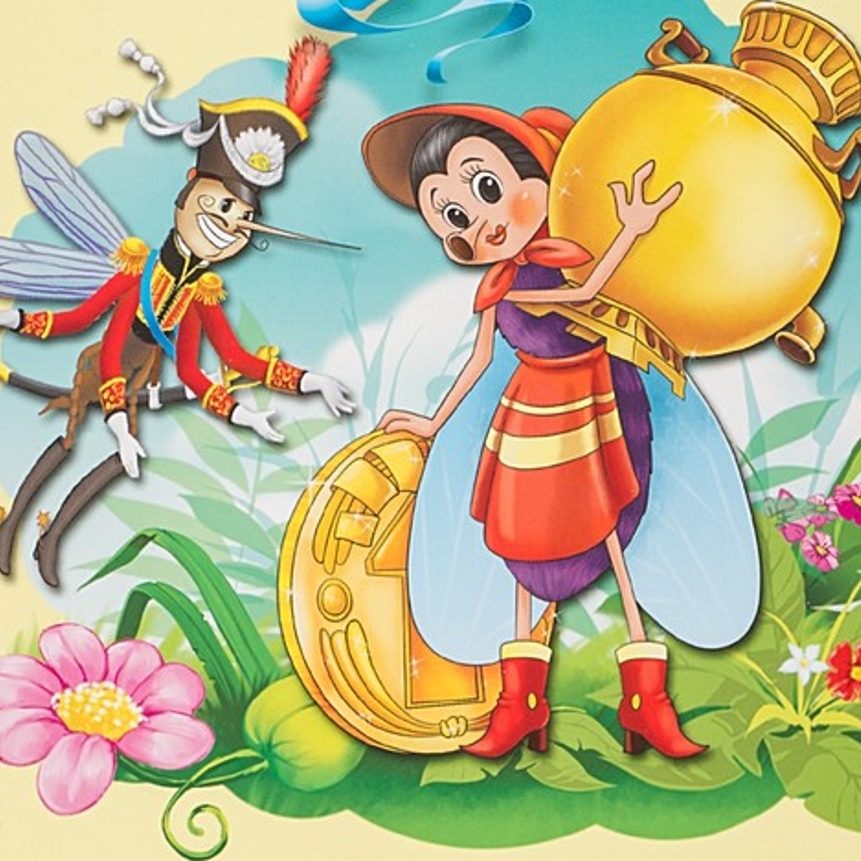 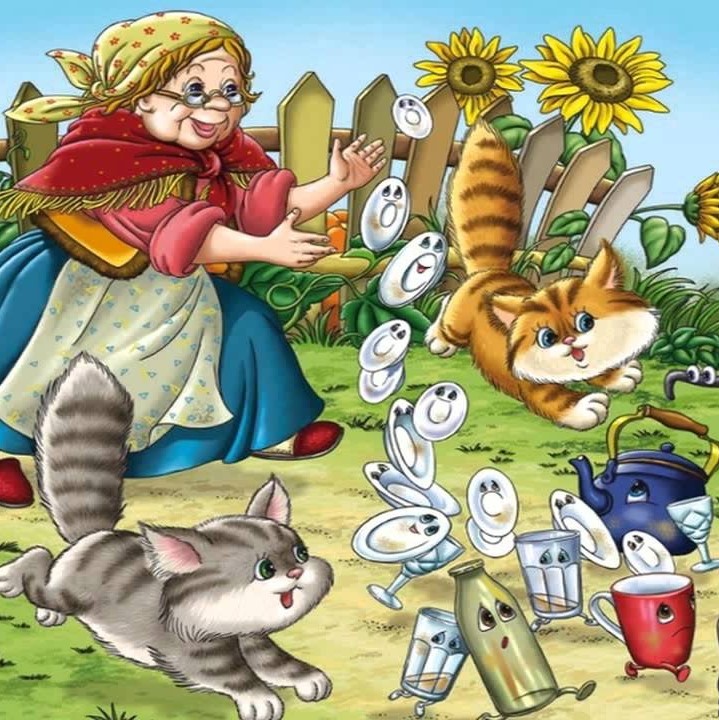 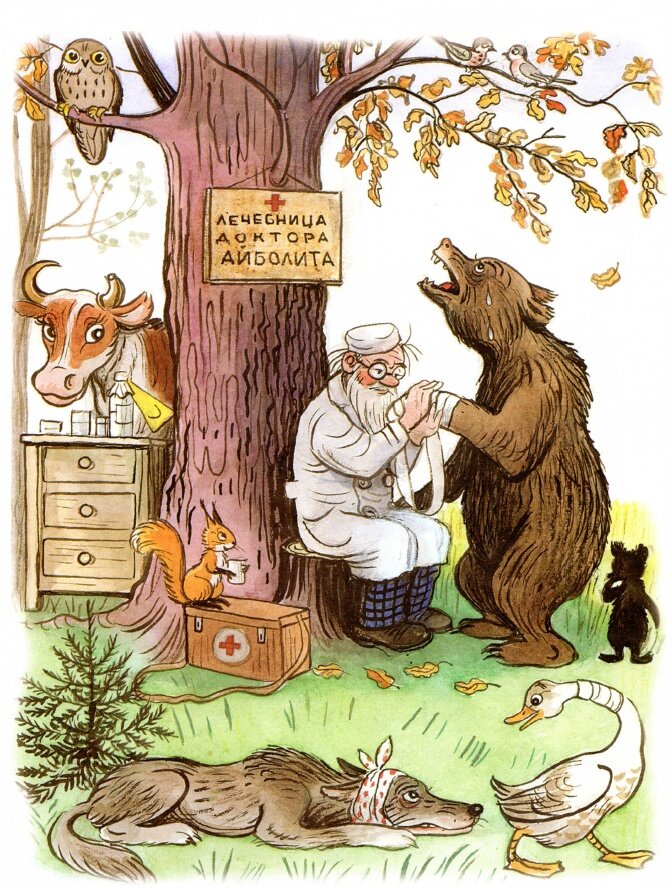 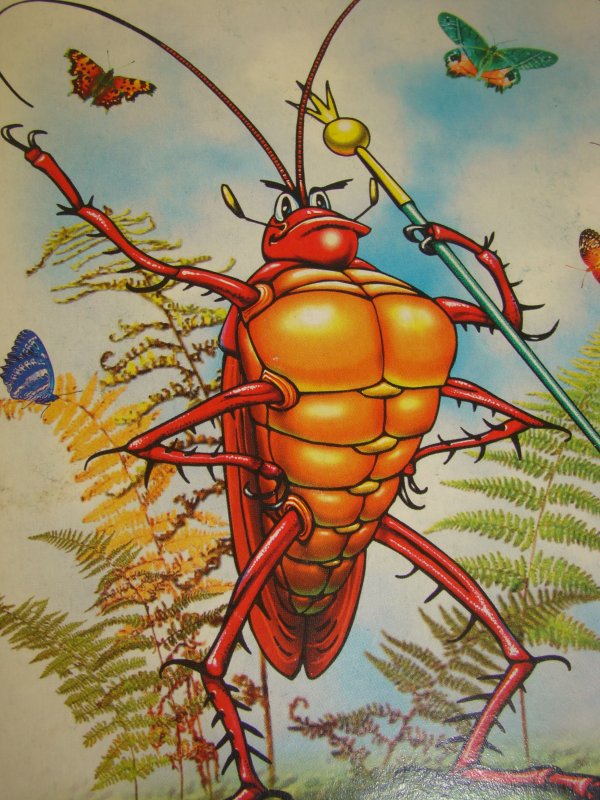 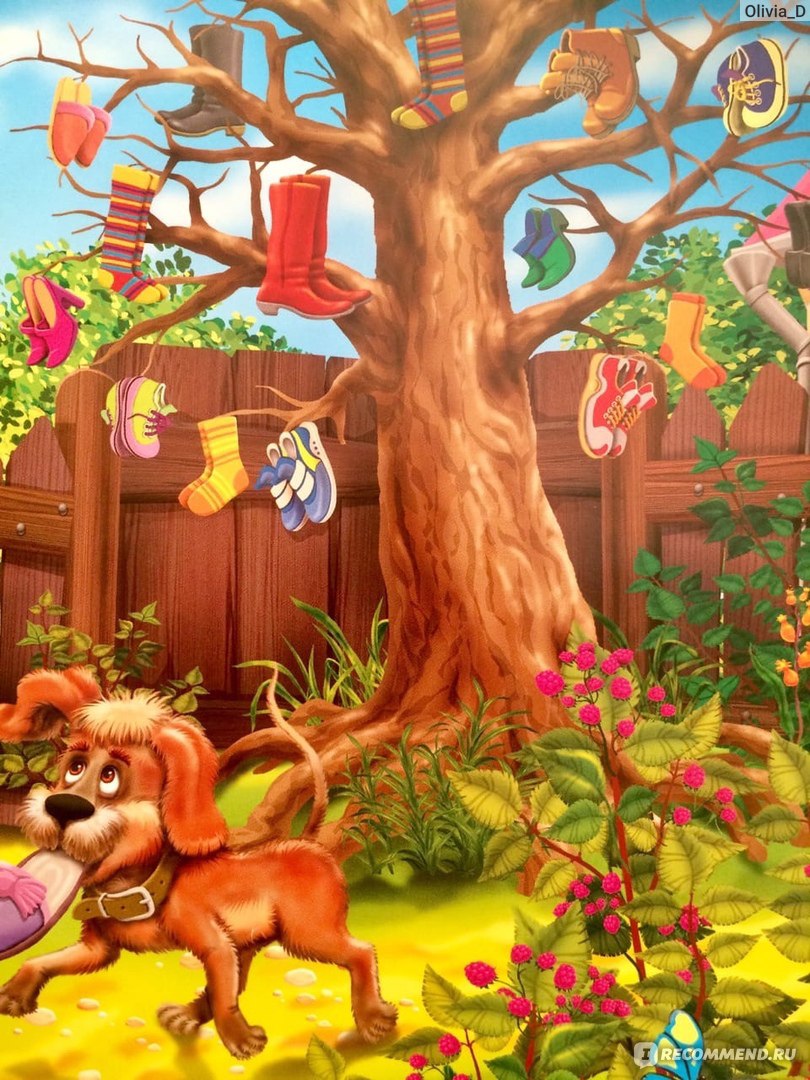 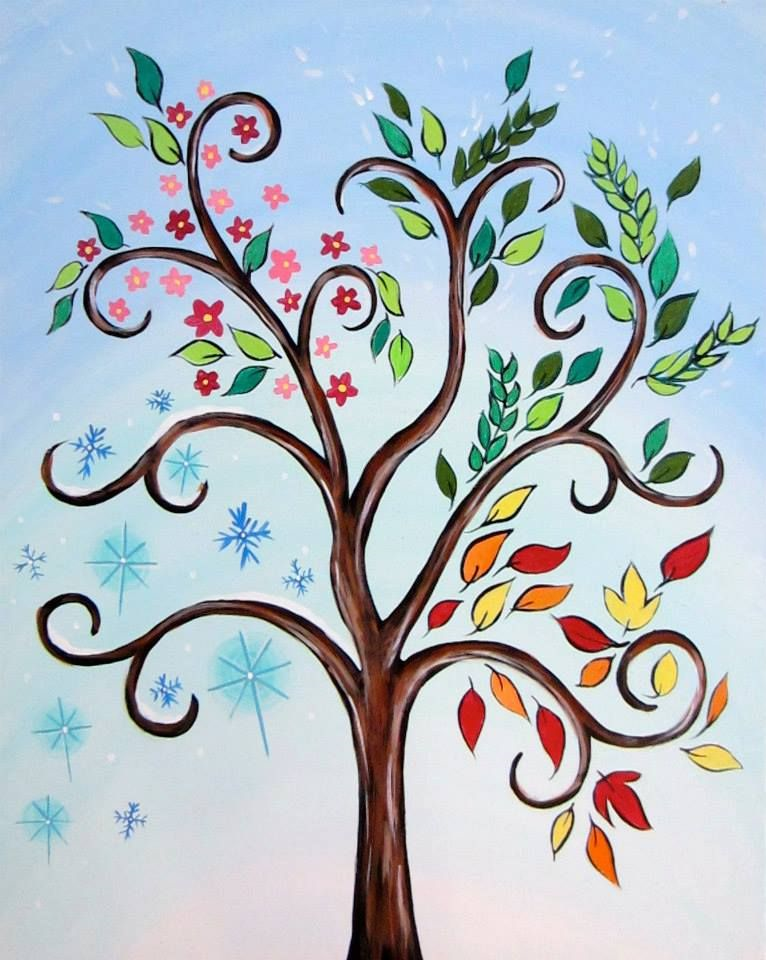 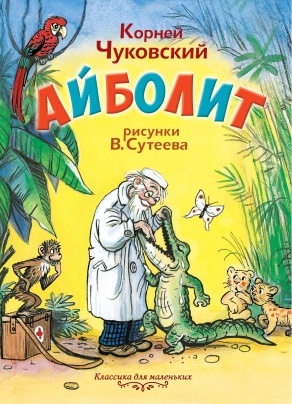 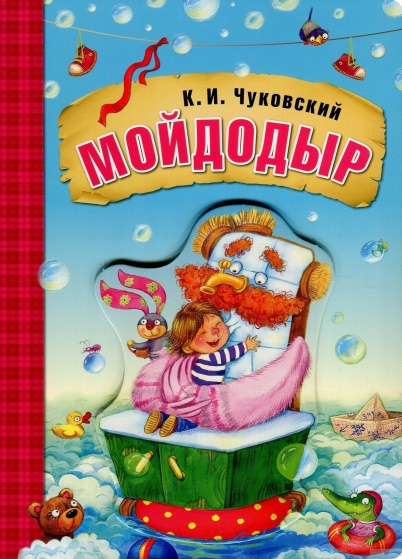 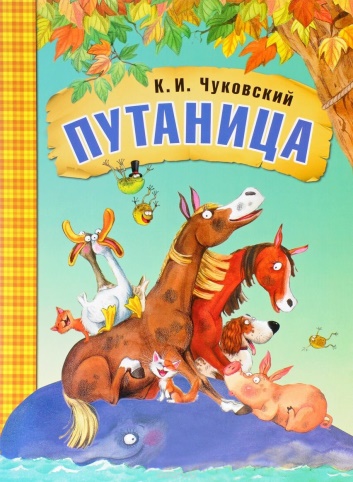 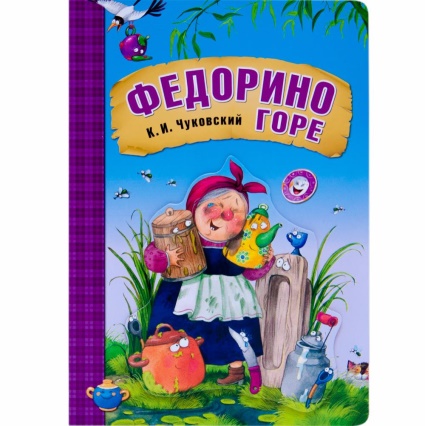 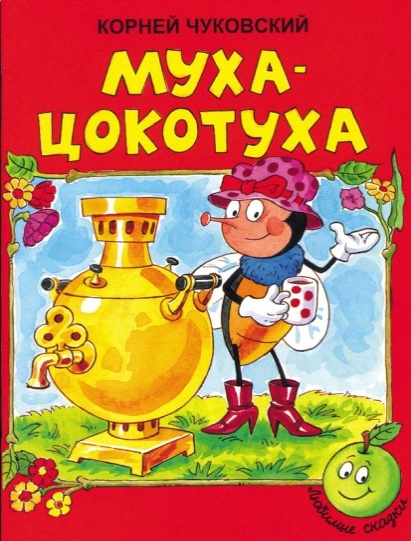